Senior and Ambassador Diverse. Inclusive. Together.​​VIRTUAL MEETING PLAN​​
Overview​​
This slide deck walks you through activities to complete all or most steps of a patch. It includes a variety of interactive activities that you can do as a troop – including video, group conversations, hands-on activities, and more. Review the full deck and notes section prior to your meeting for tips and suggestions. In addition, these first slides will outline the general meeting plan. ​​
​​
Depending on the length of your virtual meetings, you may choose to complete this badge over the course of 1-2 meetings. Connect with families ahead of time to let them know what materials they should have ready prior to logging in. Patches can be purchased by the troop or family in the online shop. ​​
​​
Materials Needed​​
X​​
Just Because Poem Handout 
Notebook or scratch paper​​
Writing utensil (pen, pencil, etc.) ​
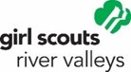 [Speaker Notes: Overview for the Troop Leader]
A Note to Leaders ​
For a long time, many people, including social learning experts, believed that if we didn’t call attention to racial​
differences, then children would be less likely to notice these biases themselves and therefore, less likely to​
discriminate against others. This is commonly known as the “colorblind” approach to handling discussions and​
interactions dealing with race.​
​
Research, however, has since disproven this theory. Studies have shown that children notice and begin assigning​
meaning to race at a very young age (examples of this include distinguishing between white and black people, and​
drawing conclusions about traits inherent to those groups of people). The good news is that research has shown that​
parents and guardians who meaningfully talk to their kids about race end up with better racial attitudes than kids with​
parents or guardians who don’t.​
​
Erin N. Winkler, a professor at the University of Wisconsin who studies racial identity, states, “Children pick up on the​
ways in which whiteness is normalized and privileged in U.S. society.” When working through these activities with your​
troop, make a concerted effort not to make whiteness the default and inadvertently marking other races as “other.”​
For additional resources on how to support healthy racial identities, refer to the list at the end of this activity plan.
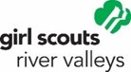 [Speaker Notes: Overview for the  Troop Leader]
Preparation & Resources For Facilitation​
Prep​
Before the meeting, familiarize yourself with the content and terms. The additional resource information will be helpful to read and engage in prior to the meeting so that you feel ready to facilitate conversations about identities including discussions on racism. ​

Fill out your own our personal and social identity wheels as examples to show the group (optional)​


Resources for Facilitation​
How To Talk to Kids about Racism ​
Resources for Talking about Racism and Racialized Violence with Kids ​
Establishing Brave Spaces: The Roles of Safety and Comfort in Dialogue ​
Microaggressions Are A Big Deal: How To Talk Them Out And When To Walk Away
[Speaker Notes: Overview for the Troop Leader 


https://www.today.com/parents/how-talk-kids-about-racism-protests-injustice-t182929

https://centerracialjustice.org/resources/resources-for-talking-about-race-racism-and-racialized-violence-with-kids/

https://www.bc.edu/content/dam/files/centers/humanrights/pdf/IGR.Brave Spaces Handout.pdf

https://www.npr.org/2020/06/08/872371063/microaggressions-are-a-big-deal-how-to-talk-them-out-and-when-to-walk-away]
Cadette Diverse. Inclusive. Together. Meeting Overview​​
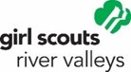 [Speaker Notes: Overview for  Troop Leader]
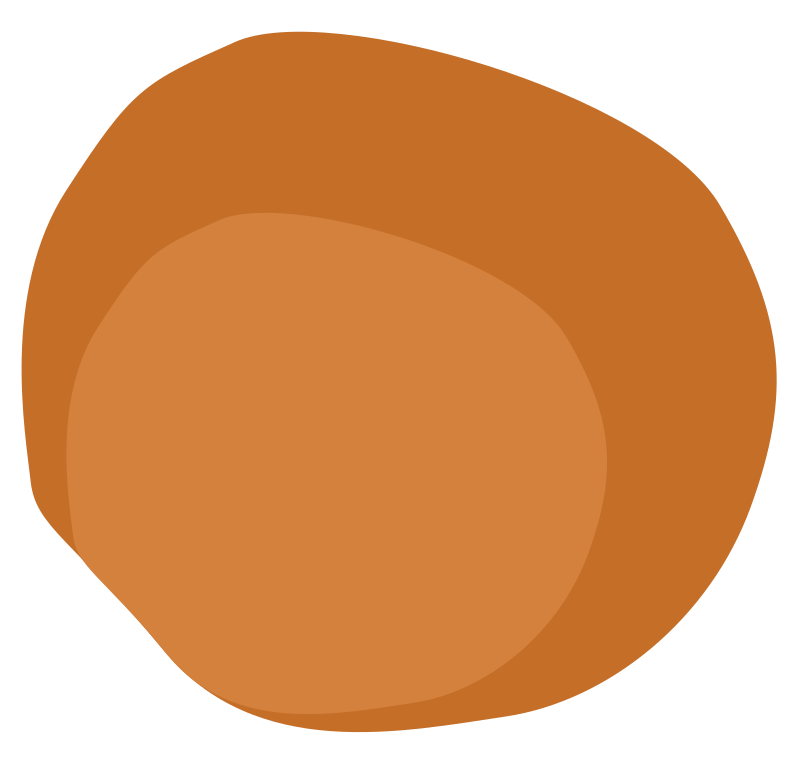 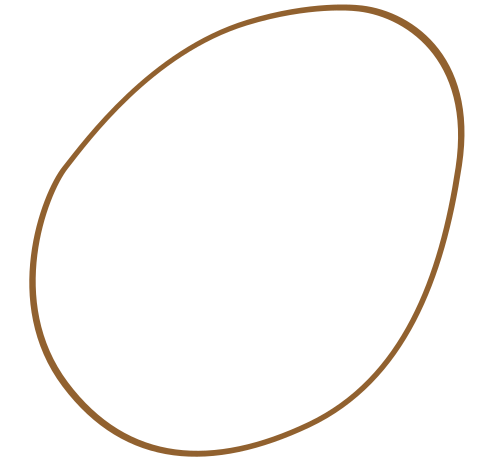 Senior and Ambassador 
Diverse. Inclusive. Together. Patch
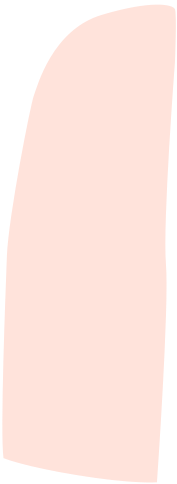 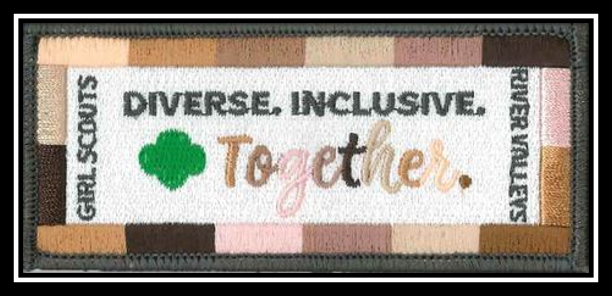 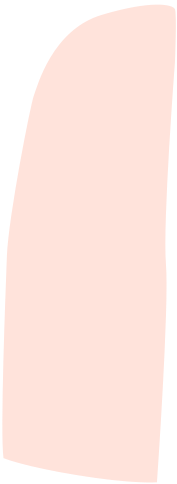 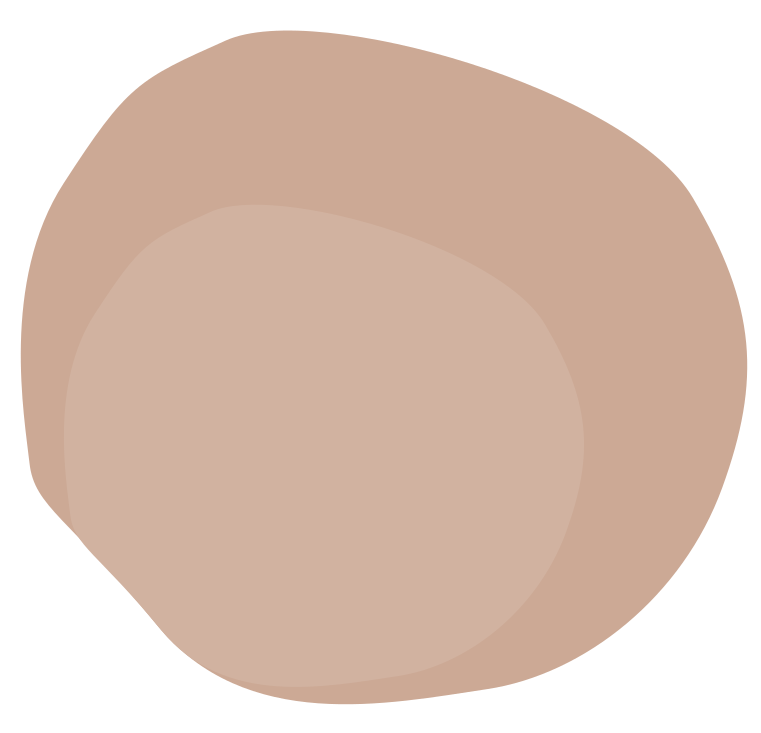 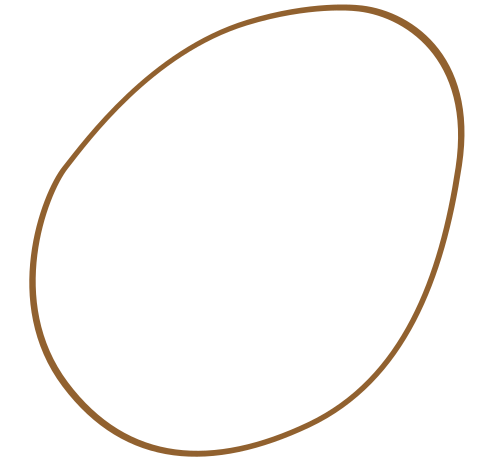 Girl Scouts River Valleys
[Speaker Notes: Senior and Ambassador Diverse. Inclusive. Together. Patch ​
​
Patch purpose: When girls have earned this patch, they’ll have developed an appreciation of the uniqueness and commonalities of themselves and others, and the rich diversity of various cultures in their community and in the world. Girls will also deepen their understanding and respect for people who may be different from them and learn how to better relate to others.]
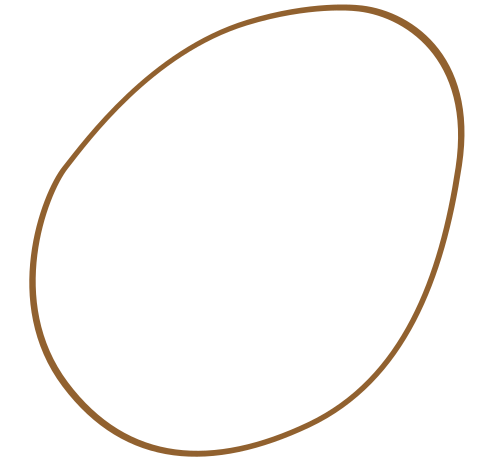 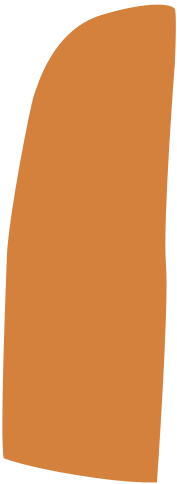 On my honor, I will try:​​    To serve God* and my country,​​    To help people at all times, ​​    And to live by the Girl Scout Law.


*Members may substitute for the word God in accordance with their own spiritual beliefs.​
Girl Scout
Promise
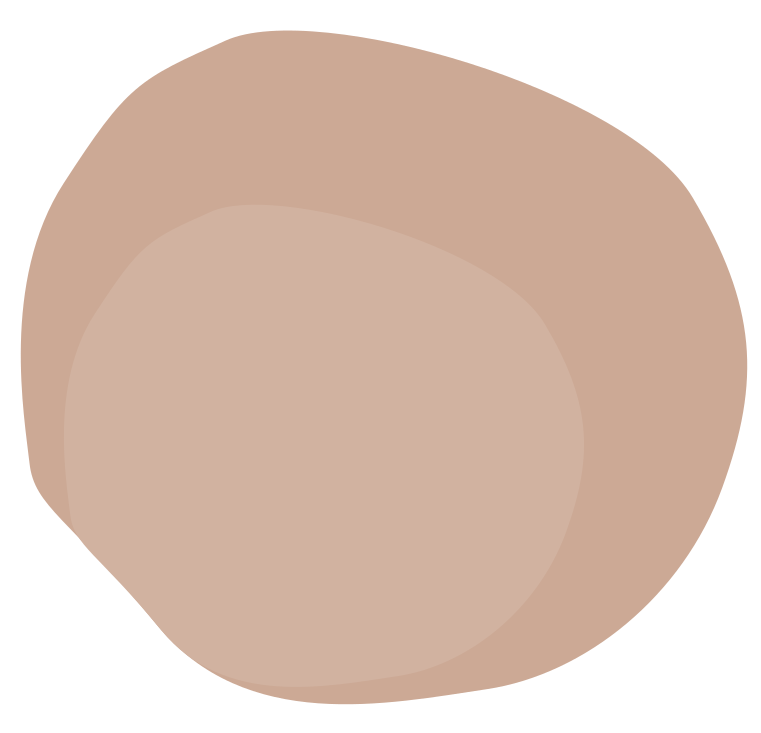 [Speaker Notes: Open your meeting with the Girl Scout Promise and Law]
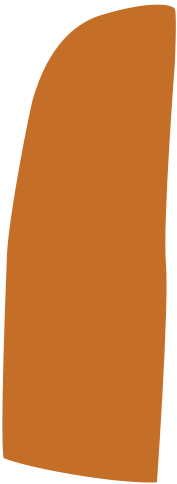 Girl Scout Law
I will do my best to be
honest and fair,
friendly and helpful,
considerate and caring, 
courageous and strong, and 
responsible for what I say and do, 
And to 
respect myself and others,
respect authority,
use resources wisely,
make the world a better place, and 
be a sister to every Girl Scout.
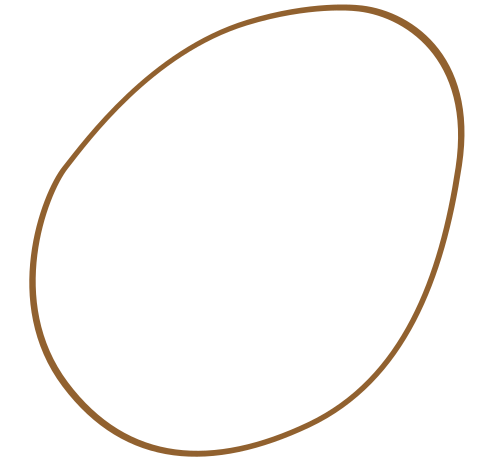 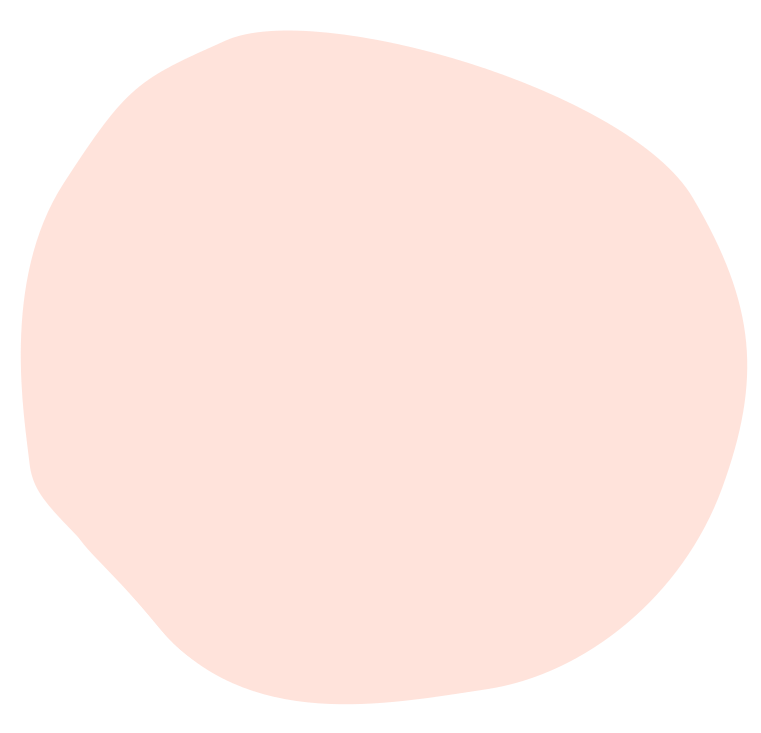 [Speaker Notes: Open your meeting with the Girl Scout Promise and Law]
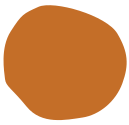 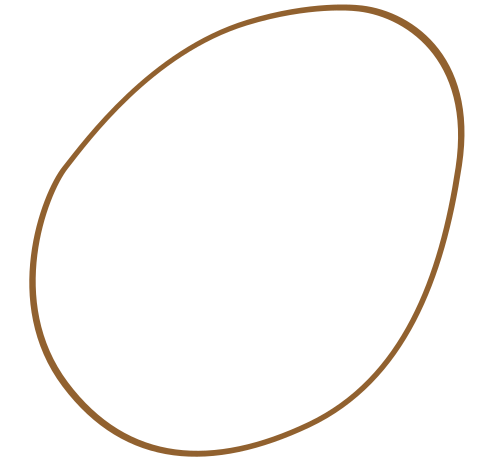 Icebreaker
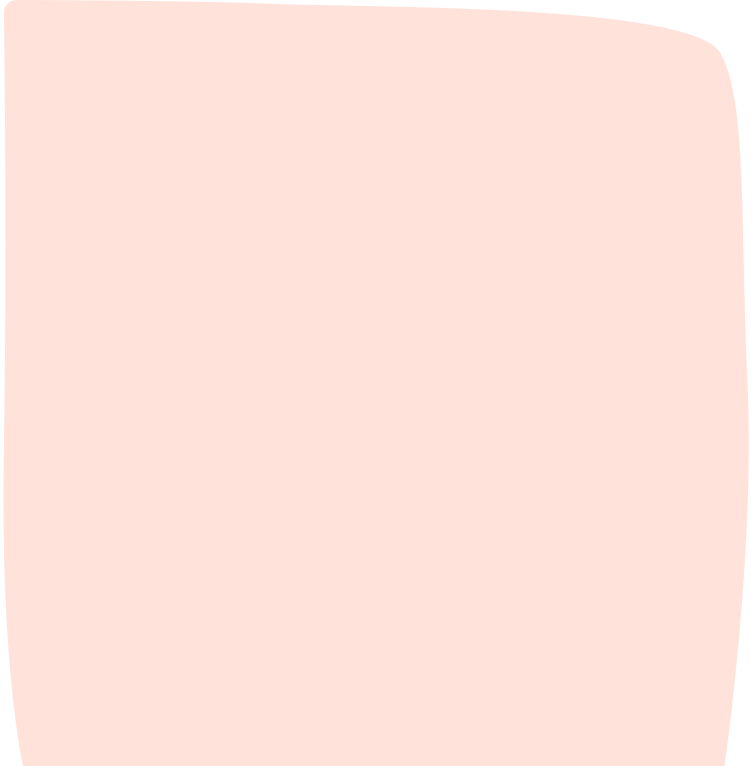 What's a new skill or hobby you’ve learned during recently?
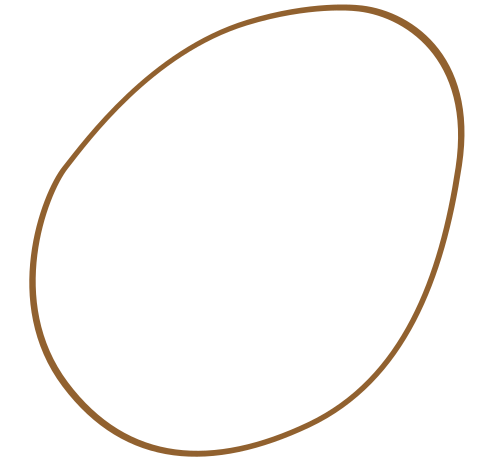 [Speaker Notes: Icebreaker question]
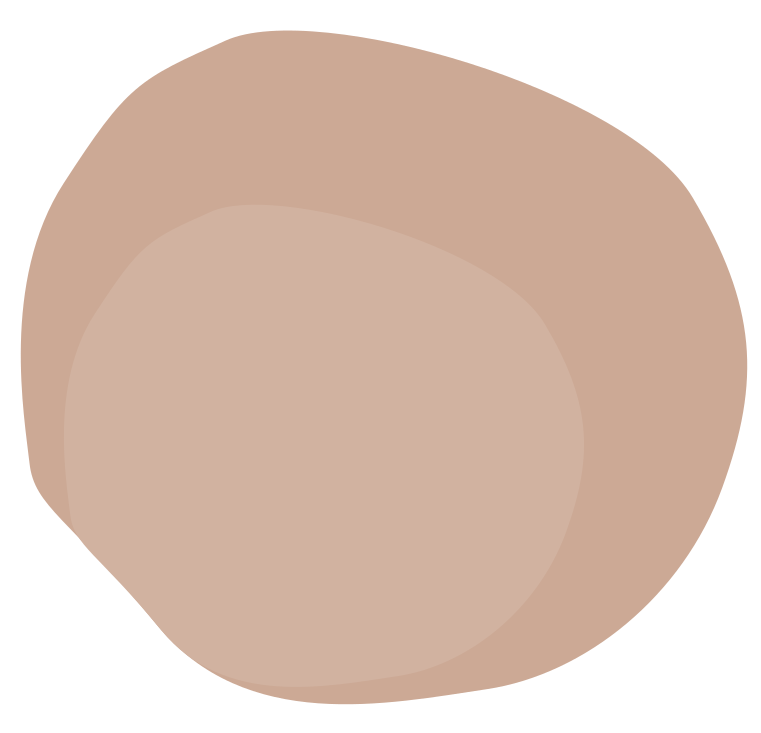 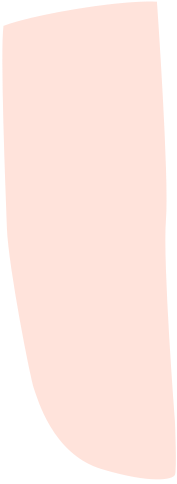 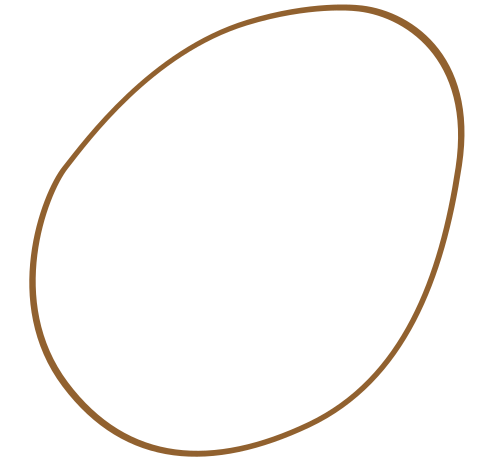 How Will We Earn this Patch?
Setting Ground Rules & Expectations ​
Me, My Identity, and I
What’s Cultural Appropriation? ​
 Just Because Poems 
 Takeaways & Wrapping Up
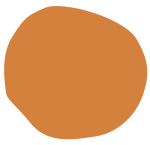 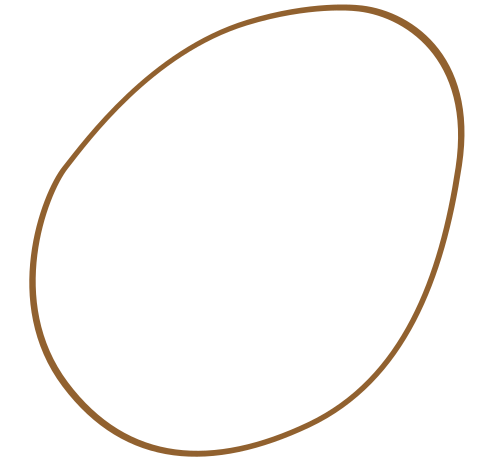 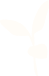 [Speaker Notes: Agenda for the Diverse. Inclusive. Together patch meeting(s)]
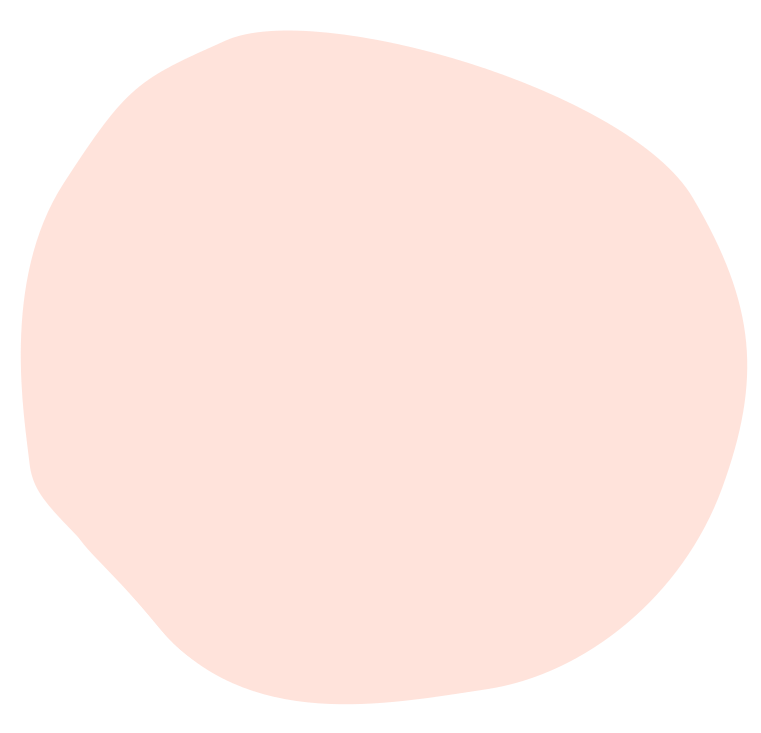 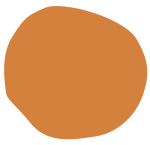 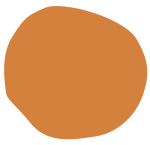 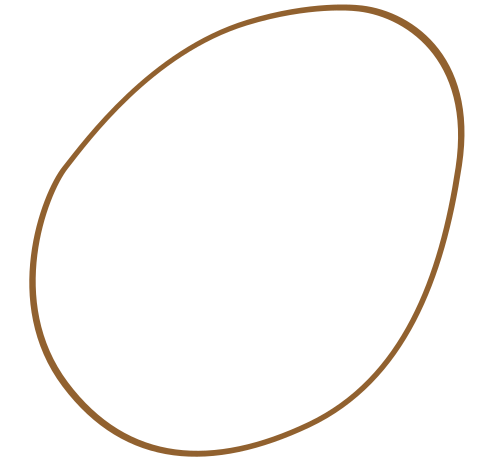 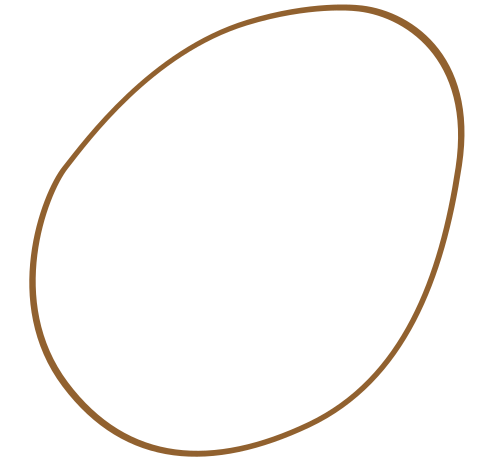 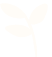 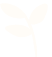 Ground Rules
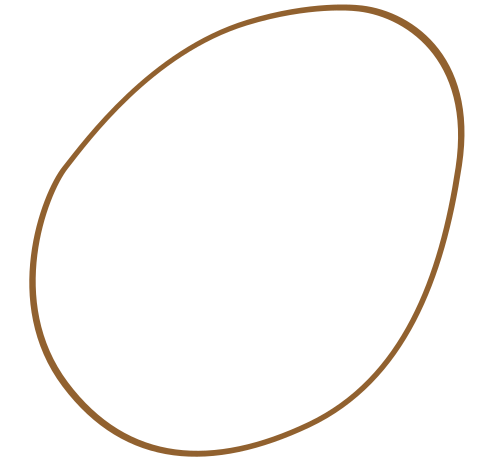 Everyone should have a turn to speak. 

Everyone has the right to pass if they don’t feel comfortable sharing or participating. 

When someone is talking, we will actively listen. 

What’s shared in this room with this group stays with the group. Don’t share personal information without that person’s permission.
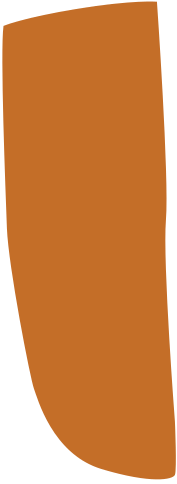 [Speaker Notes: When talking and sharing about personal identities, it’s important to set ground rules so that everyone feels supported and safe during the discussions. ​
​
After reading the list, open it up to your group. Are there additional rules (or guidelines) they would like to add?]
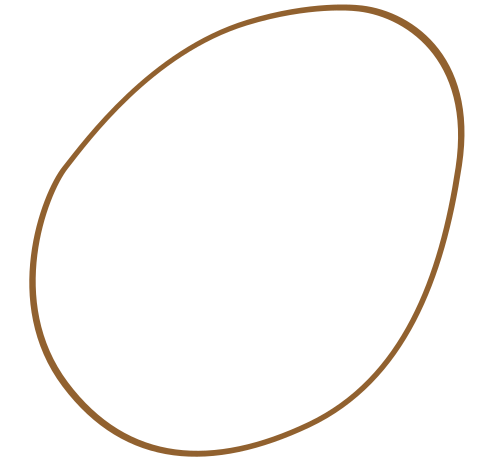 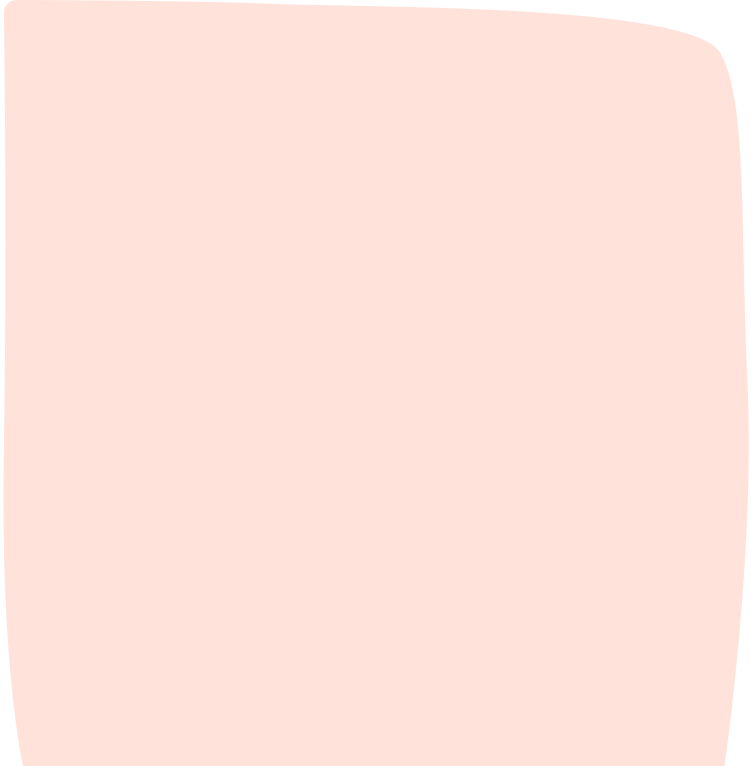 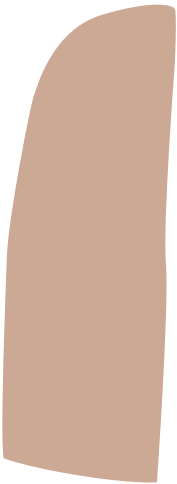 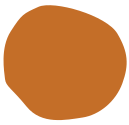 Me, My Identity, and I
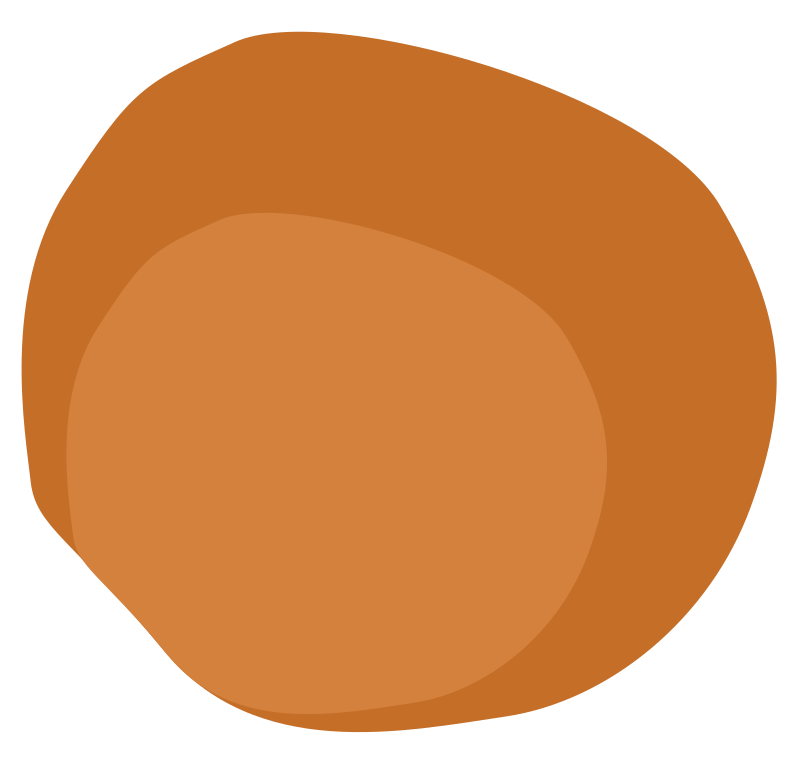 America Ferrara, “My Identity Isn’t an Obstacle, it’s a Superpower”
[Speaker Notes: Watch the video to begin. After the video ends, take a few minutes of pause before moving on. If your troop is interested, you may also ask them if there’s anything that they wanted to discuss or were surprised by the video. 

https://www.youtube.com/watch?v=RjquHTj4HlY]
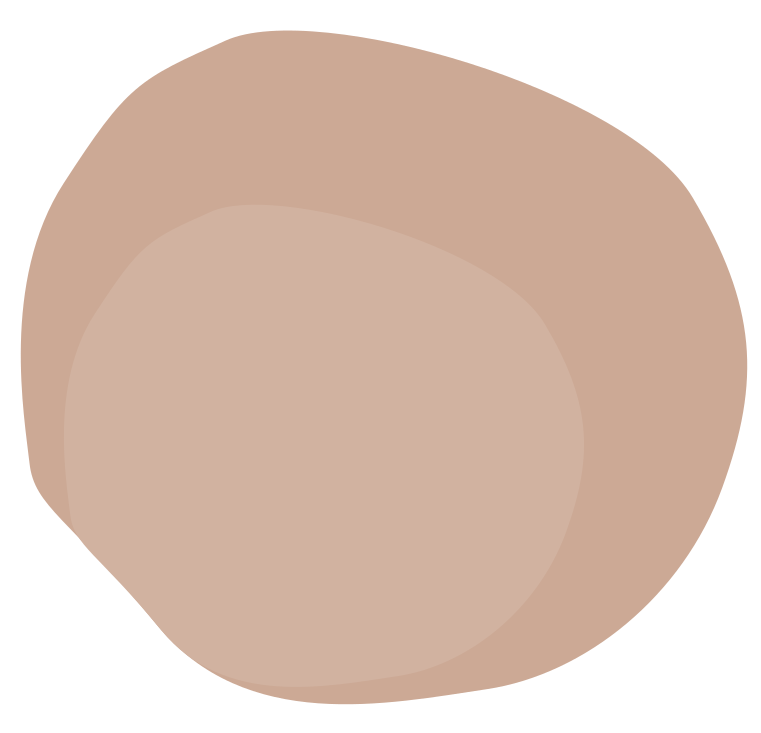 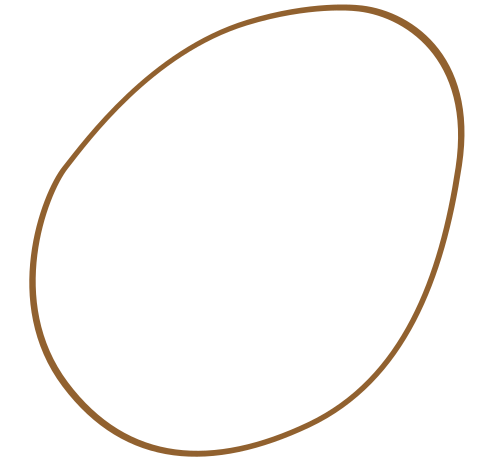 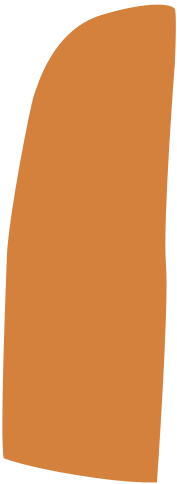 On your own, list your social identities
National Origin 
Race
Ethnicity
Socio-economic Status
Age
Gender Identity 
Sexual Orientation
First Language
Religious or Spiritual Affiliation 
Family Make-up
Disability 
Immigration Status
[Speaker Notes: Now, separately, each person will take 5-10 minutes to reflect on their own identities by first listing all their social identities.  

Next slide has examples of each identity.]
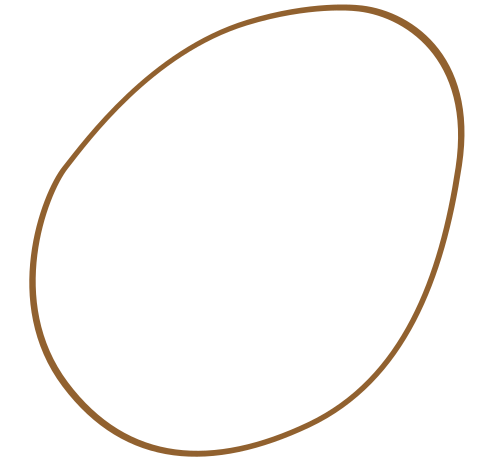 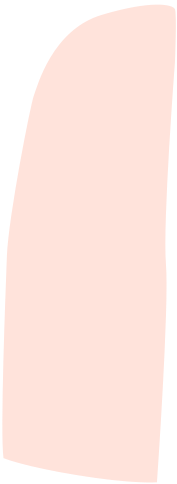 Social Identity Examples
Race: White; Black and African American; Asian and Pacific Islander; Latinx; Native American;  Biracial; Multiracial
National Origin: Born in the US, Born Outside of the US
Family Make-up: Parents are married, parents are divorced, single parent, live with someone who isn’t a biological parent, come from a big or small family
Socio-Economic Status: Working Class, Middle Class, Upper-Middle Class
Disability: You have a disability and/or someone you know (family member, friend, etc.) has a disability
Age: 14,15,16,17,18​
Immigration Status: You, your family, friend, or someone you​
care about is/are an undocumented​
immigrant(s); You and/or your family are US citizens; You and/or your family are dual citizens (a​
US citizen and a citizen of another country); You and/or your family are permanent residents in the US; You, your family, friend, or someone you​
care about is/are a refugee(s) or asylee(s)
Gender Identity: Girl, Boy, Non-Binary, Transgender, Cisgender
Ethnicity: Hmong, Italian, Vietnamese, Somali, Swedish, Irish, Mexican, Korean, Filipino
First Language: Spanish, English, Somali, Hmong, Arabic, Lao, German
Sexual Orientation: You or someone you know identities as LGBTQ+; You identify as heterosexual
Religious or Spiritual Affiliation: Buddhist, Muslim, Christian, Catholic, Agnostic, Atheist
[Speaker Notes: The list above are some examples of each identity. ​
​
Allow 5-10 minutes for everyone to list out their identities. Girls only have to write and share identities they feel comfortable sharing.]
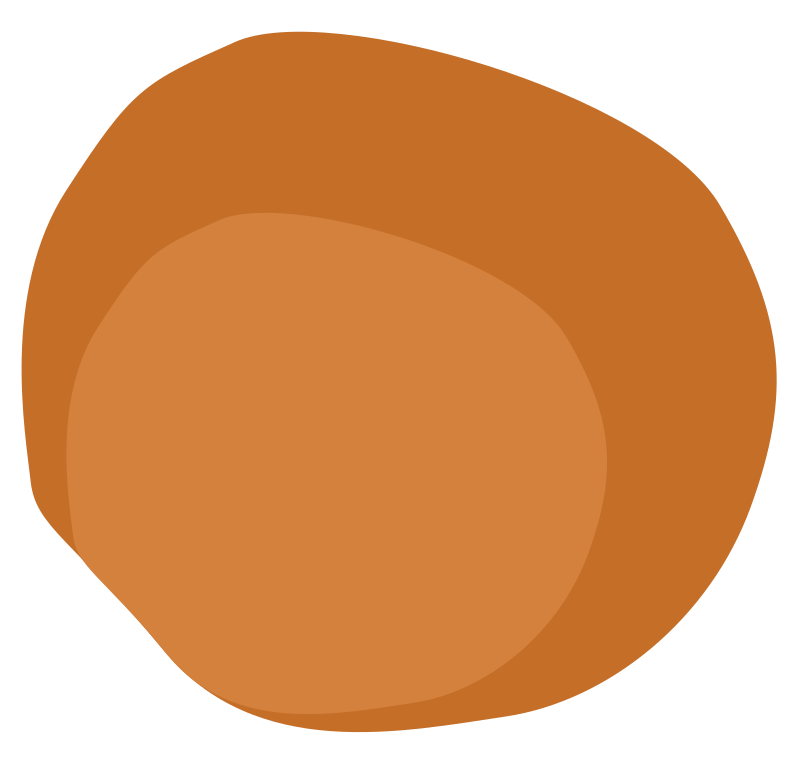 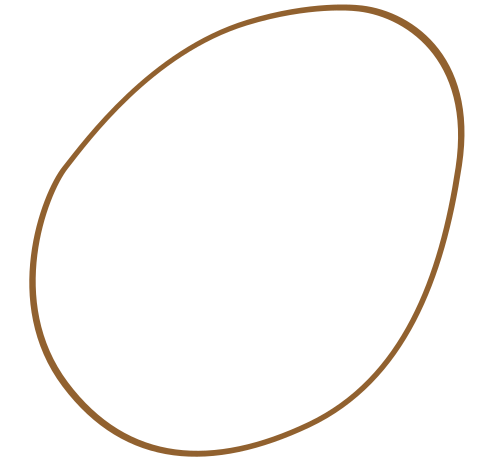 Now, sort your identities into two categories
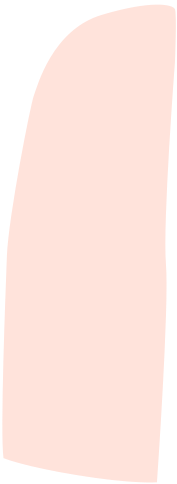 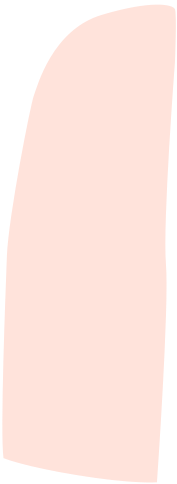 01
02
What Identities Do You Think Most About?
What Identities Do You Think Least About?
[Speaker Notes: Now, have everyone sort their list into two categories: 

What’s identities do I think most about? 
What identities do I think least about?]
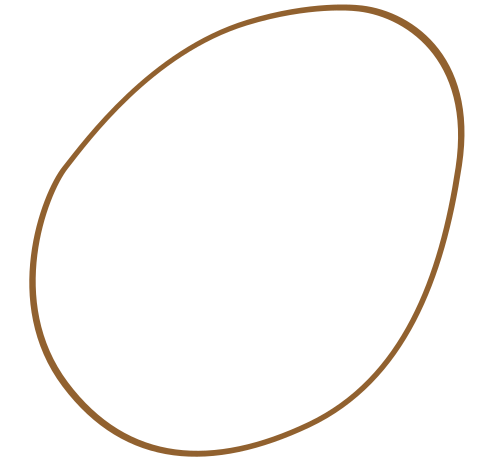 Small Group Reflection Questions
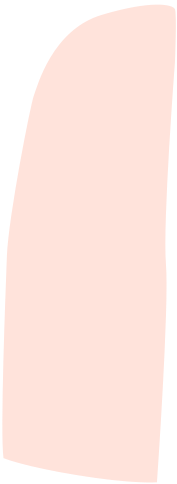 What part of your identity do you think people first notice about you? 

What part of your identity is most important to you? 

What part of your identity is least important to you? 

What part of other people’s identity do you notice first? 

What part of your identity do you struggle with? 

What part of your identity are you proud to share with other people?
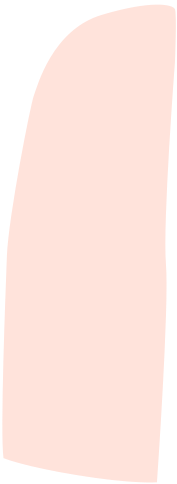 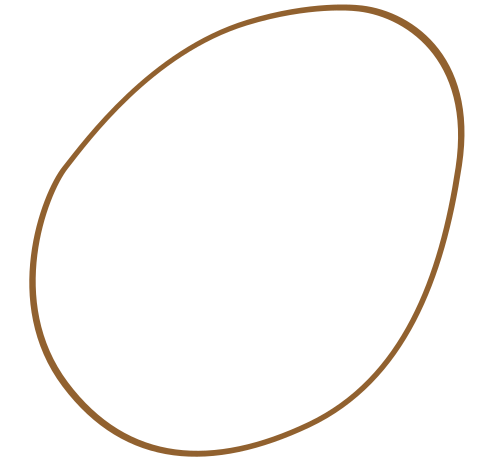 [Speaker Notes: Reflection Questions (in breakout rooms), for 5 minutes. Girls can choose what questions to answer. Additionally, remind your troop of the ground rules and the importance of only sharing things that they feel comfortable sharing. 

What part of your identity do you think people first notice about you? 
What part of your identity is most important to you? 
What part of your identity is least important to you? 
What part of other people’s identity do you notice first? 
What part of your identity do you struggle with? 
What part of your identity are you proud to share with other people?]
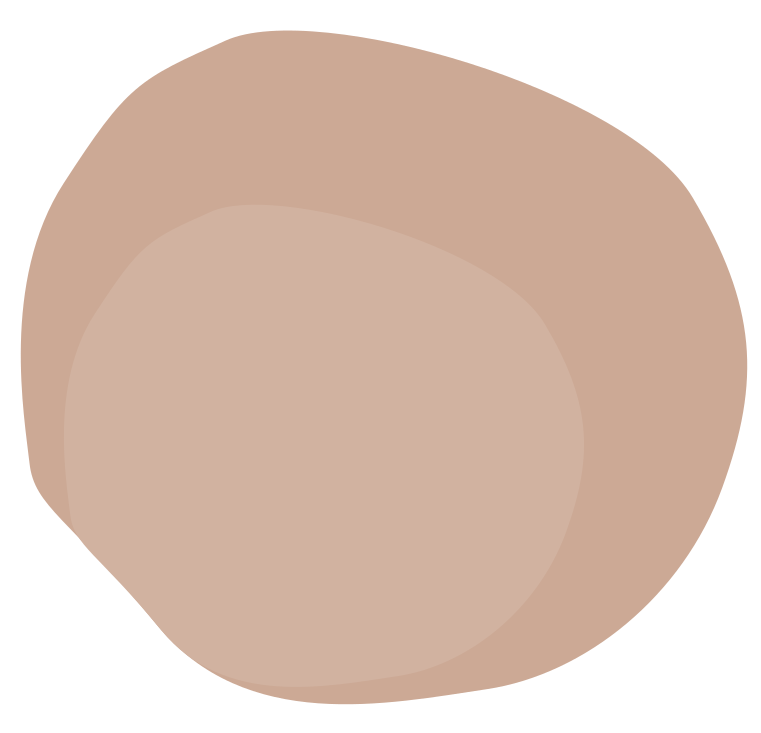 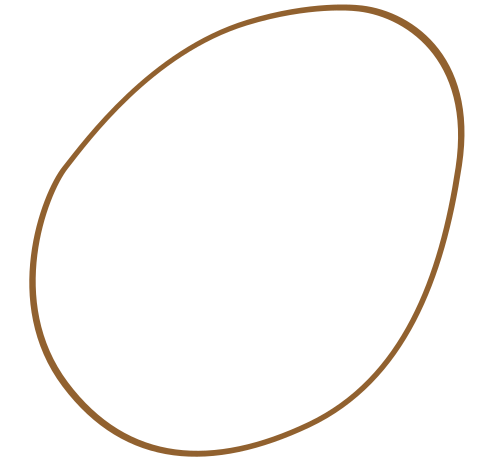 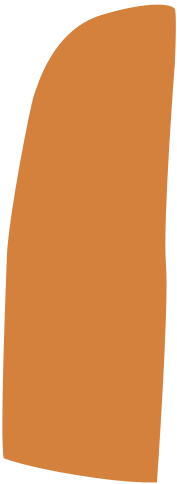 Large Group Reflection
What came up while reflecting on your identities?  

What does privilege mean? Define privilege 

When we are thinking about the identities we think least about, how might that be tied to privilege? 

What can we learn by reflecting on identities that we think the least and most about?
[Speaker Notes: Have the group come together and ask some of the large group questions. 

What came up while reflecting on your identities?  
Ask the group, what does privilege mean? Define privilege 
When we are thinking about the identities we think least about, how might that be tied to privilege? 
What can we learn by reflecting on identities that we think the least and most about?  



Additionally, remind your troop of the ground rules and the importance of only sharing things that they feel comfortable sharing.]
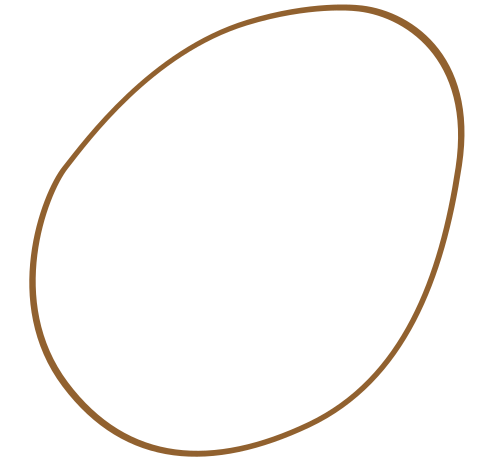 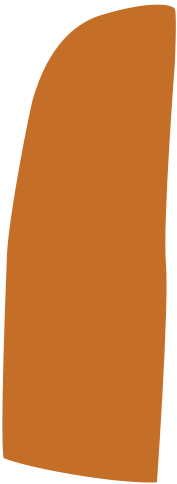 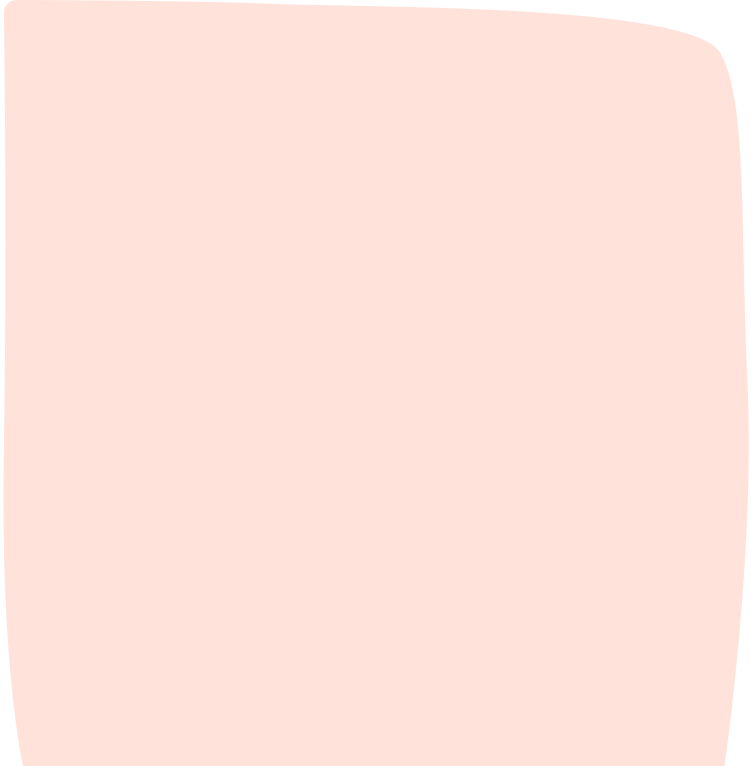 Important Definitions
Privilege: Unearned social power accorded by the formal and informal institutions of society to ALL members of a dominant group (e.g. white privilege, male privilege, etc.). Privilege is usually invisible to those who have it because we’re taught not to see it, but nevertheless it puts them at an advantage over those who do not have it.
Racism: Racism accounts for the system that privileges white people over folks of color. It shows up as differential treatment of people of color at different levels of severity and can be subtle or very obvious.
Microaggression: Microaggressions are defined as the everyday, subtle, intentional — and oftentimes unintentional — interactions or behaviors that communicate some sort of bias toward historically marginalized groups.​
Stereotype: A generalization applied to every person in a cultural group; a fixed conception of a group without allowing for individuality. When we believe our stereotypes, we tend to ignore characteristics that don’t conform to our stereotype, rationalize what we see to fit our stereotype, see those who do not conform as “exceptions,” and find ways to create the expected characteristics.
[Speaker Notes: Before moving on to the next activity, go over the following definitions with your troop. These definitions may be new or worded in a way that is different from what they have heard. 

Allow a few minutes for any questions or clarifications. 


Definitions from: 

https://www.racialequitytools.org/glossary#

https://lgbtqia.ucdavis.edu/educated/glossary]
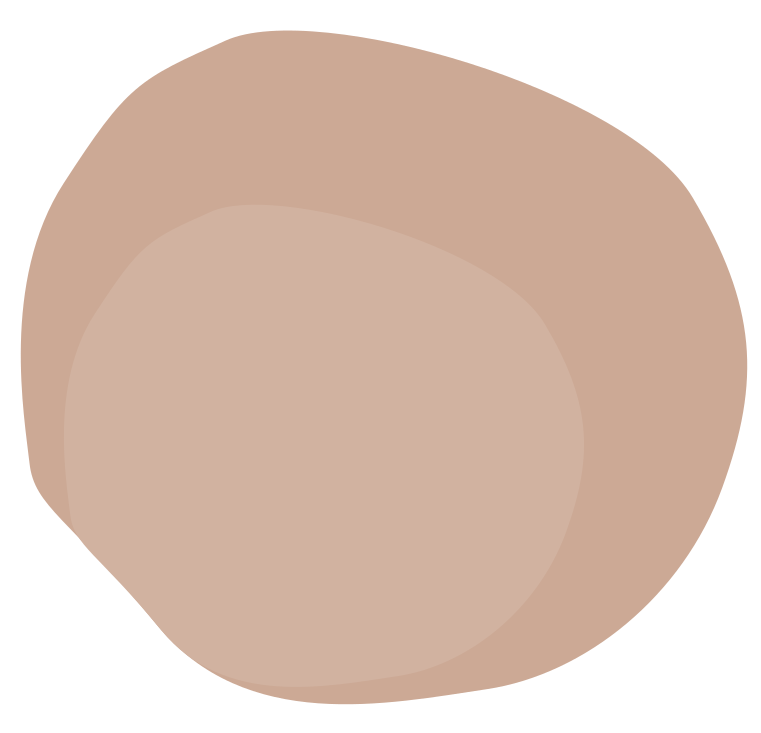 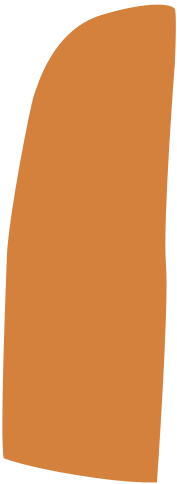 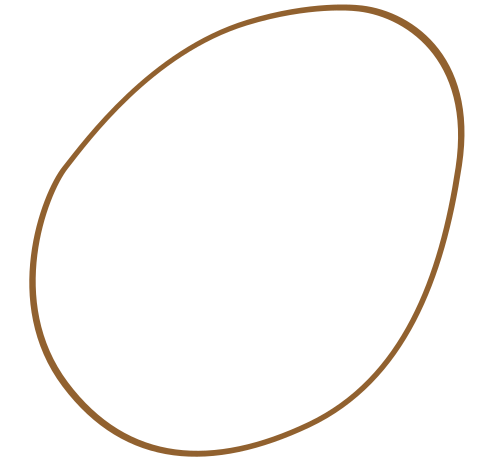 What’s Cultural Appropriation?
Have you heard this phrase before? 

If so, what does it mean?
[Speaker Notes: Ask the group, what’s cultural appropriation? Have you heard this phrase before?]
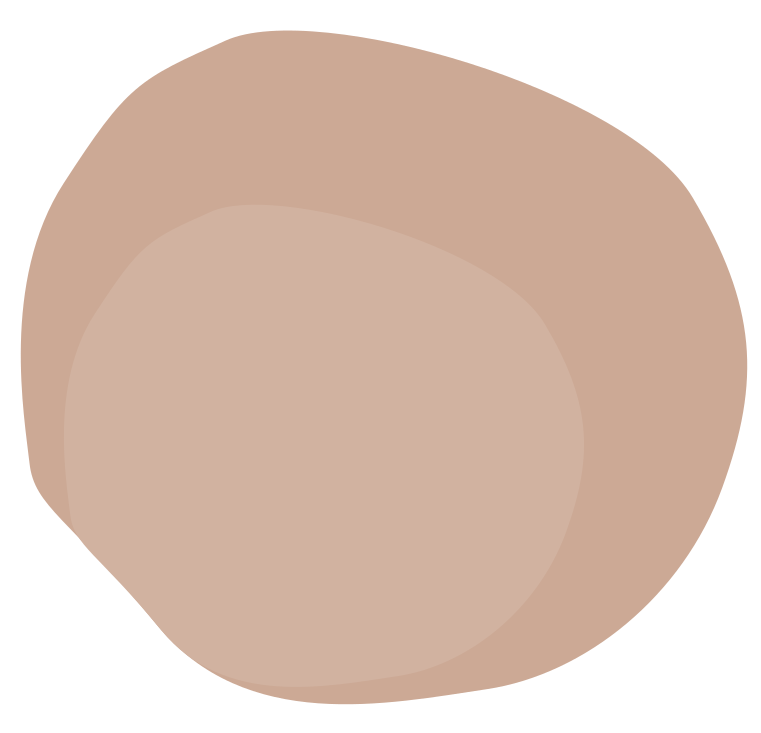 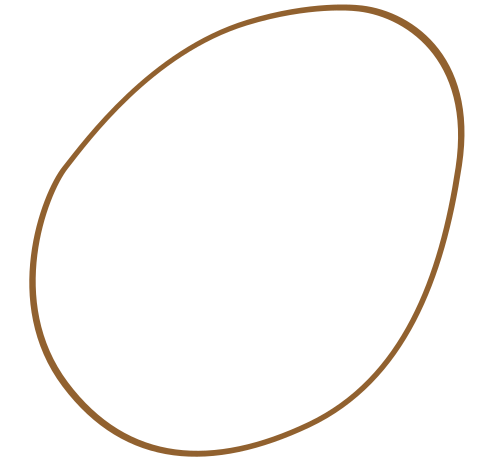 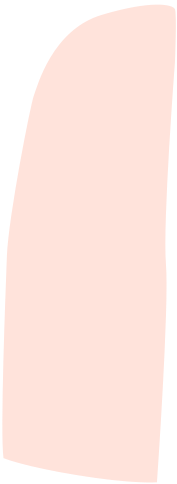 Cultural Appropriation Definition
Theft of cultural elements for one’s own use, commodification, or profit — including symbols, art, language, customs, etc. — often without understanding, acknowledgement, or respect for its value in the original culture. Results from the assumption of a dominant (i.e. white) culture’s right to take other cultural elements.
[Speaker Notes: Cultural Appropriation definition]
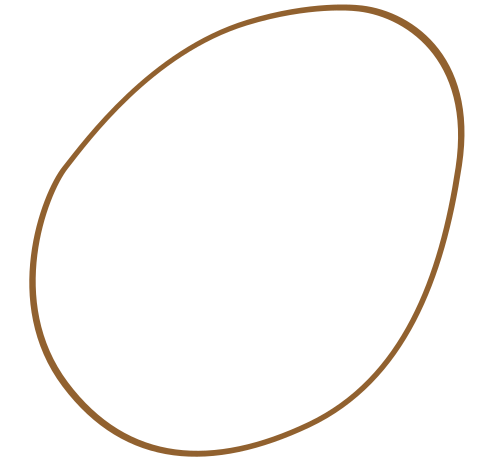 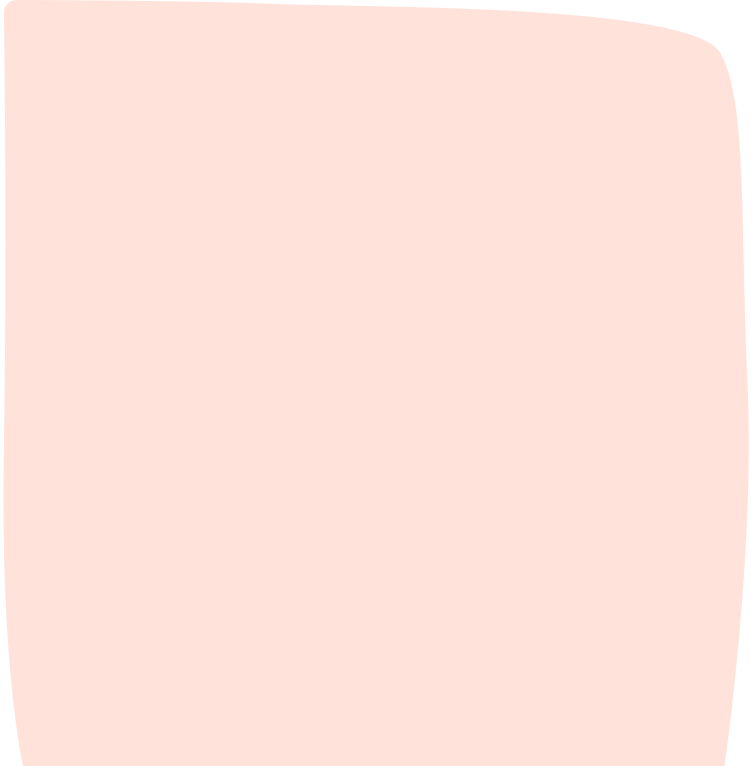 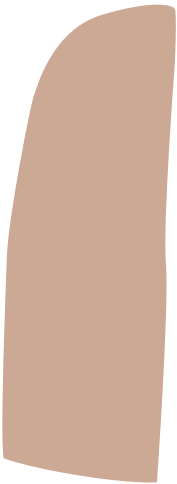 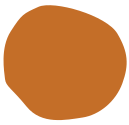 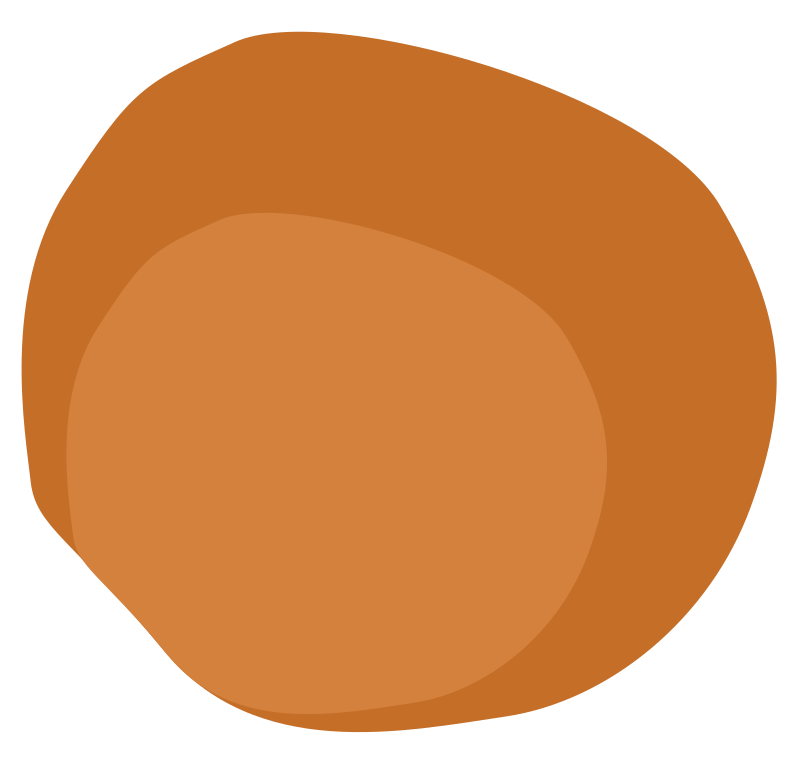 Teen Vogue, “My Culture Is NOT a Costume”
[Speaker Notes: Watch the video by Teen Vogue. https://www.youtube.com/watch?v=d6Y5cARFJw8


Once you are done watching, allow a few minutes for everyone in your group to process before moving to the discussion questions.]
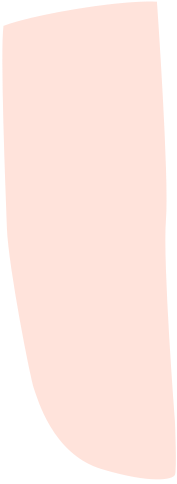 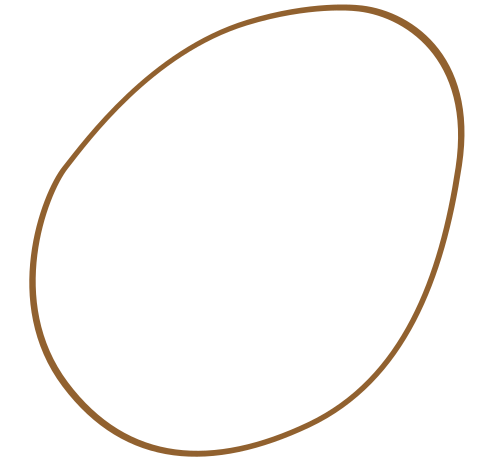 Reflection Questions
What came up for you while watching this video?

Where have you seen cultural appropriation? (I.e. at a store, school, party, television, magazines, etc.)Are these images stereotypes? 

How are stereotypes harmful?  

Reflecting on past Halloween costumes or outfits, have you ever worn something that would be viewed as cultural appropriation? If so, and Knowing this now, what are some things you can do differently? 

What are action steps we can do now that we know more about cultural appropriation?
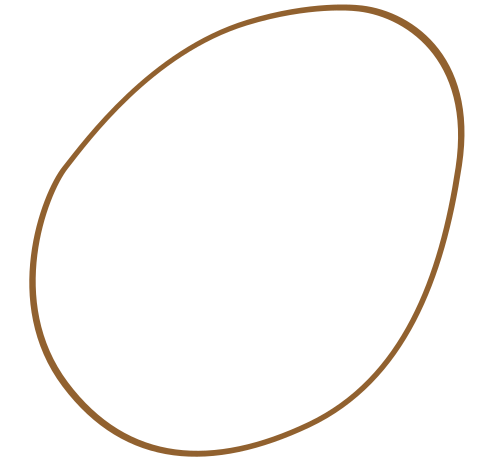 [Speaker Notes: Reflections Question 

What came up for you while watching this video?
Where have you seen cultural appropriation? (I.e. at a store, school, party, television, magazines, etc.)Are these images stereotypes? 
How are stereotypes harmful?  
Reflecting on past Halloween costumes or outfits, have you ever worn something that would be viewed as cultural appropriation? If so, and Knowing this now, what are some things you can do differently? 
What are action steps we can do now that we know more about cultural appropriation?




Additionally, remind your troop of the ground rules and the importance of only sharing things that they feel comfortable sharing.]
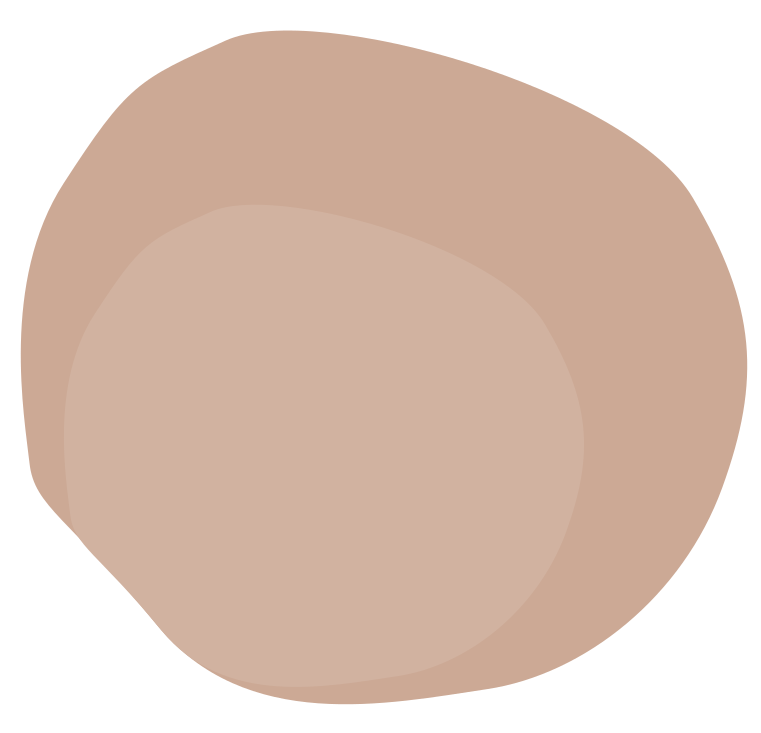 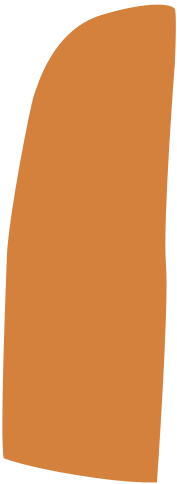 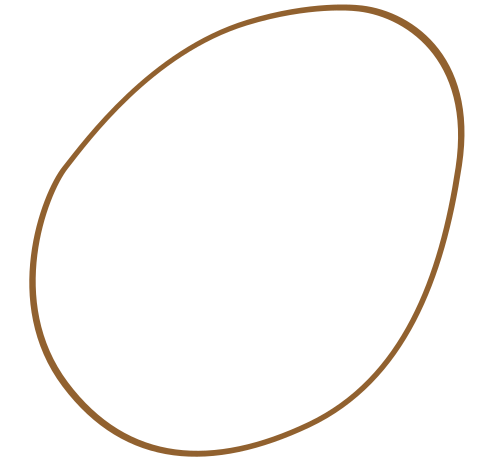 Just Because Poems
Just because I am _____________________________________________________ ,
doesn't mean I ________________________________________________________
doesn't mean I ________________________________________________________
doesn't mean I_______________________________________________________ .
I am______________________________________________________________ .
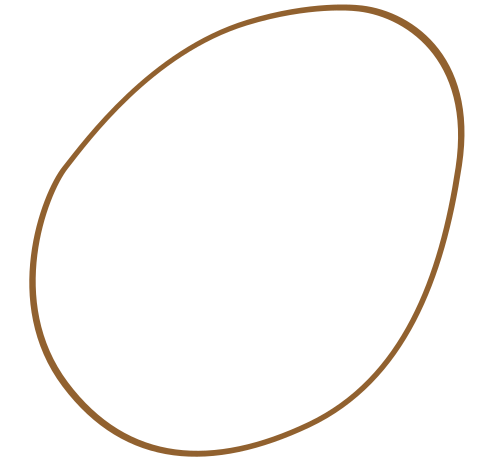 [Speaker Notes: Tell girls that often, these different categories of our social identities are ones that are most visible from the outside. That’s part of the reason why we so easily put people into different groups based on what we can see. 


Have everyone assemble the “Just Because” poem handout and writing utensils. Explain to girls that for this final activity, they’ll take what they learned about their social identities and respond to stereotypes society might make about either or both. Just like they observed our discussion about cultural appropriation many of these stereotypes are oversimplifications of people.]
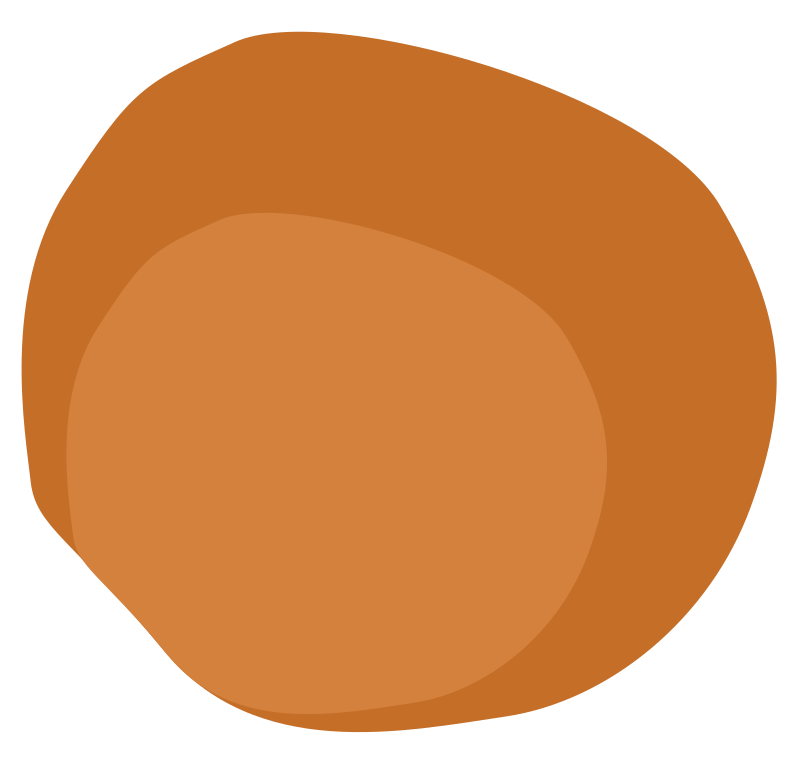 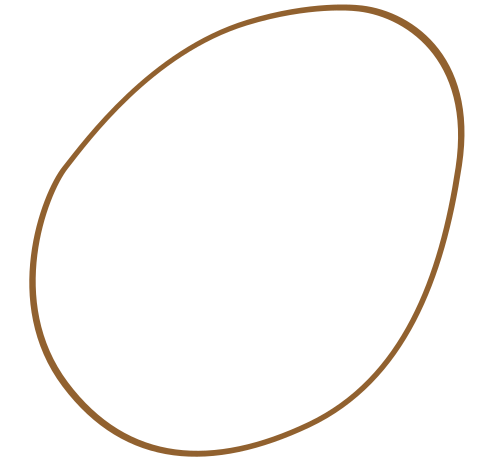 Just Because Poem Example
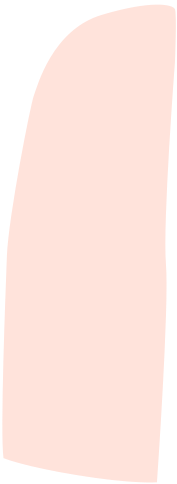 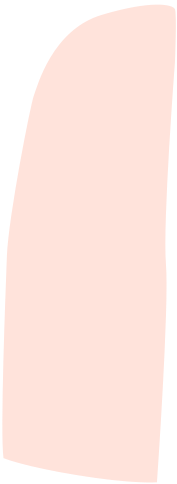 Just because I am Young ,
doesn't mean I don’t know anything
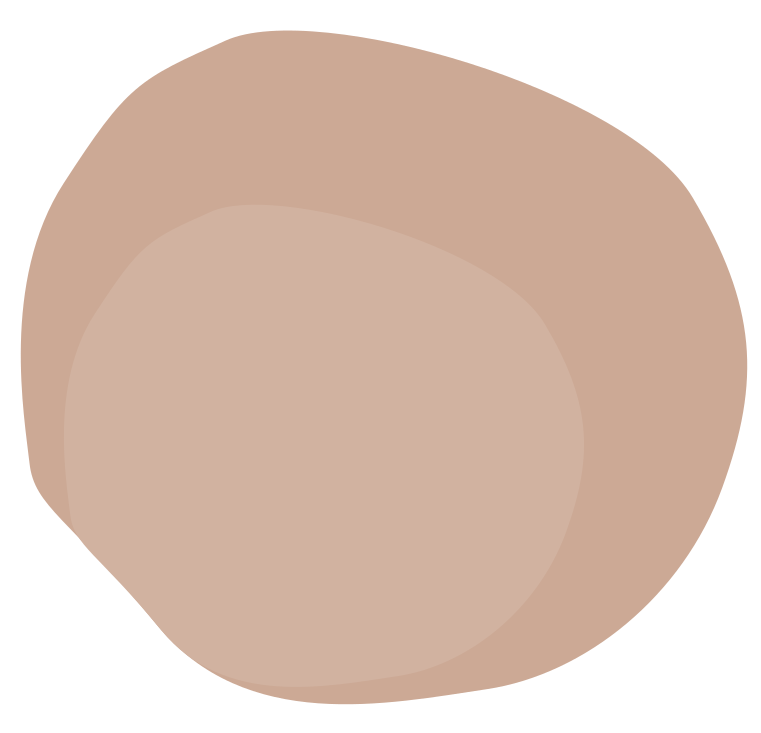 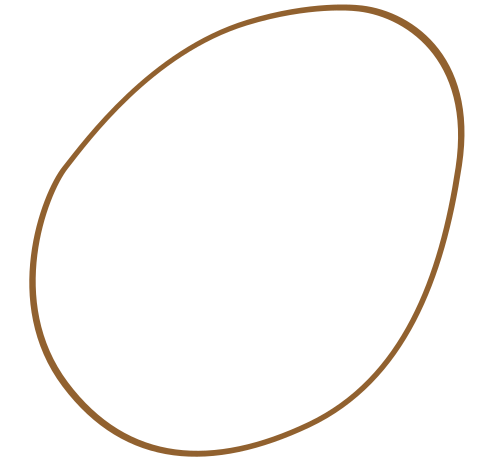 [Speaker Notes: Give examples of some ways to complete the “Just because I am” prompt. For example, “Just because I am a girl doesn’t mean all I care about is clothes and makeup,” or “Just because I’m Christian doesn’t mean I don’t respect other religions,” or “Just because I’m young doesn’t mean I don’t know anything.” 



Give girls time to complete their poems. When everyone has finished, have girls who are willing and comfortable share their poems with the group.]
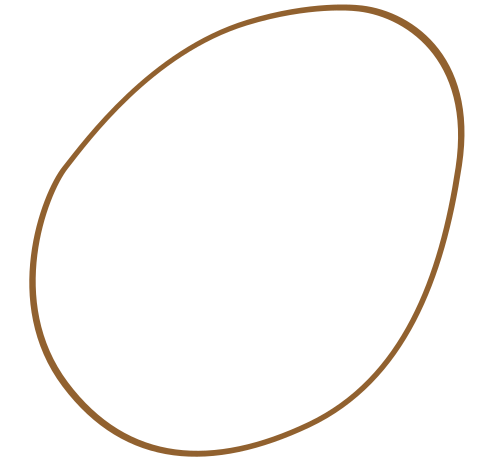 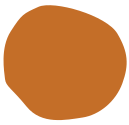 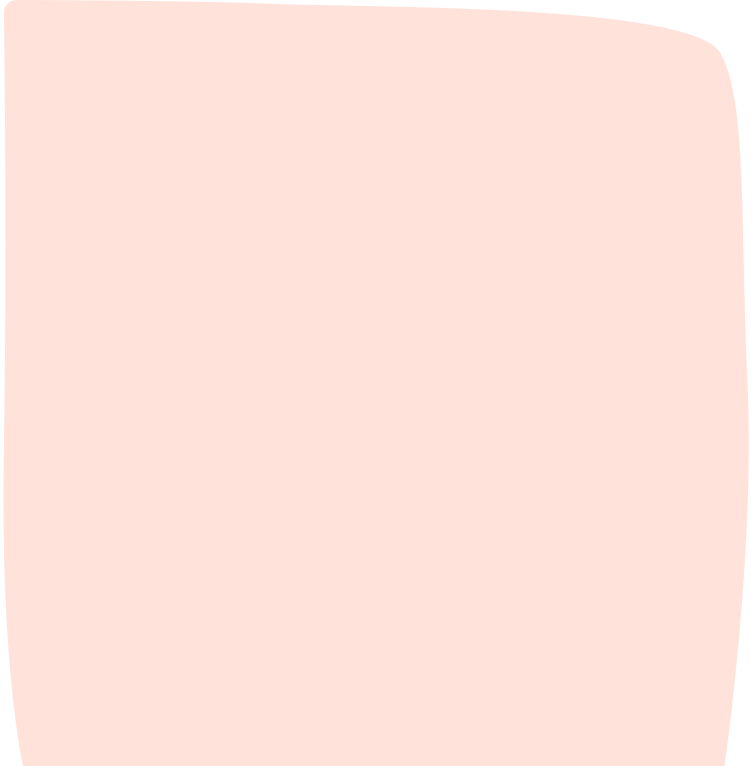 Takeaways
What feelings came up today during the different activities?  ​

Were there some identities and experiences that you hadn’t known before today?  ​

Why is it important to learn and celebrate differences and similarities in identities and experiences?
[Speaker Notes: Thank everyone for sharing and holding space for each other. 

Remind the group of the ground rules as we leave the meeting today.  


Group Debrief Questions 
What feelings came up today during the different activities?  
Were there some identities and experiences that you hadn’t known before today?  
Why is it important to learn and celebrate differences and similarities in identities and experiences?]
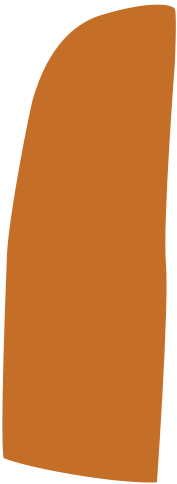 READ 
Brown Girl Dreaming by Jaqueline Woodson (grades 3-12)

Parable of the Sower by Octavia E. Butler (reading level: 5)

Comic book series, b.b. Free by Boom Comics (Young Adult Comic)


WATCH
Grown-ish (tv series, tv-14)

On My Block (tv series, tv-14)

If Beale Street Could Talk (Movie, pg-13)

The Hate U Give (movie, pg-13)


LISTEN
Girl Scouts River Valley’s Podcast Series GIRL Talk, Episode 010: Talking About Race and Difference
More to 
Explore!
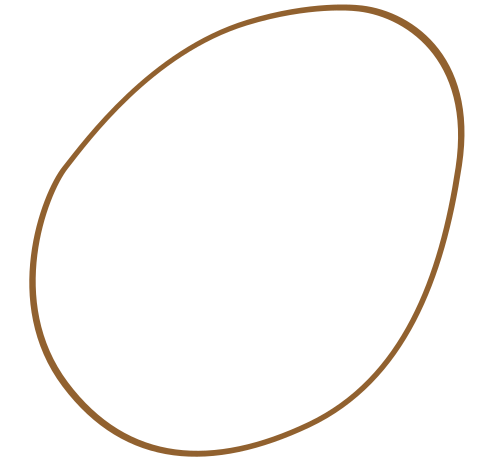 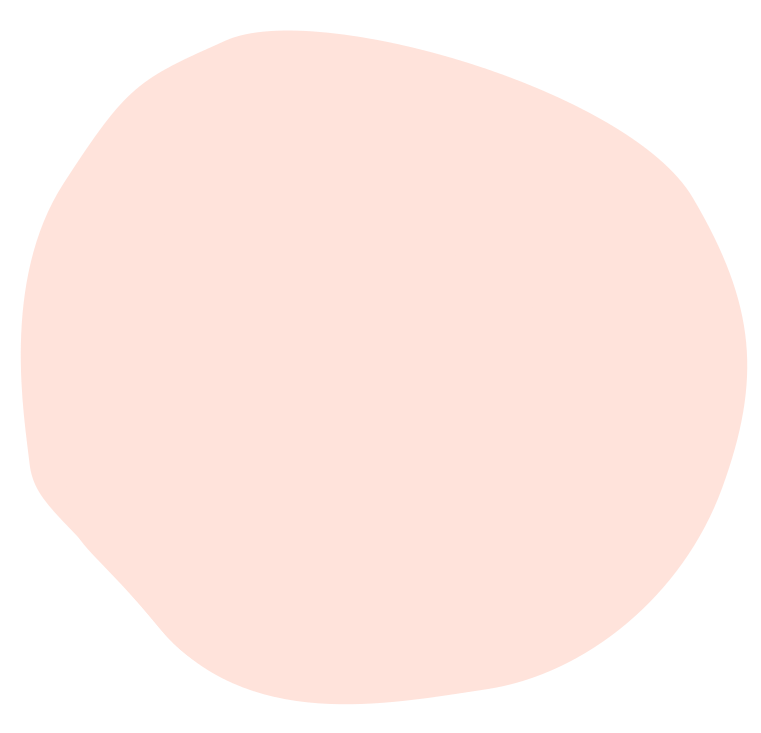 [Speaker Notes: Additional resources for girls to engage with!]
Yay! We’ve Earned our Diverse. Inclusive. Together. Patch!
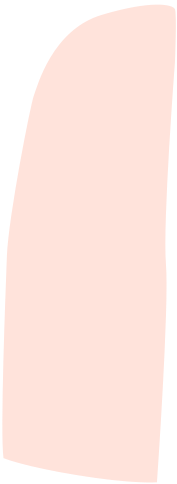 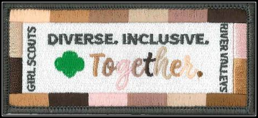 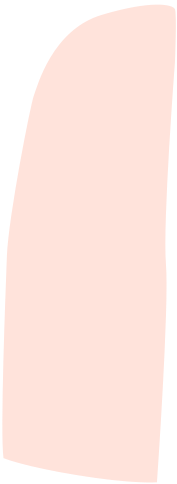 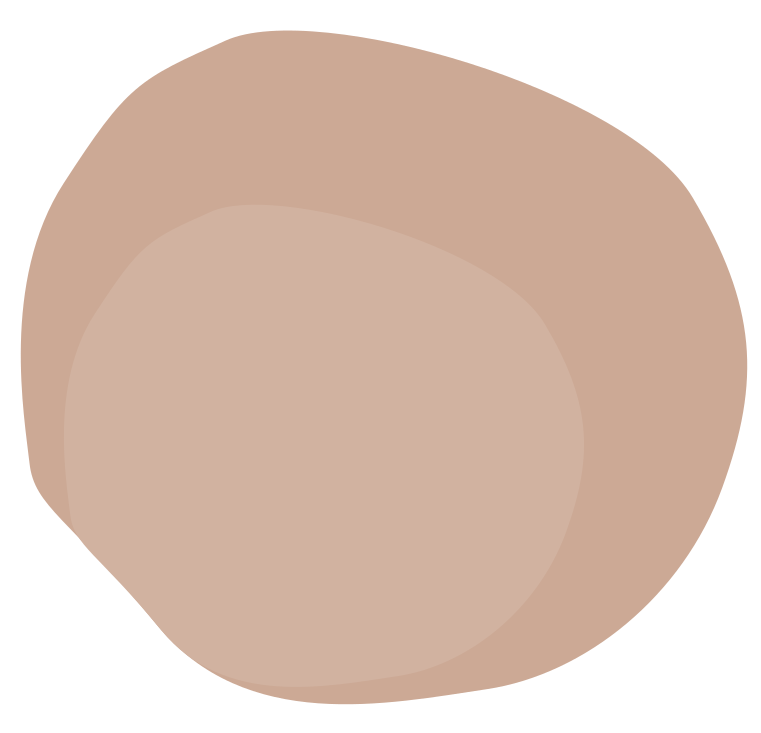 Thank you for sharing your experience and holding space for others in our troop! ​

As we finish this meeting, it’s important that we don’t share any of the experiences and stories that we’ve heard from others without their permission.
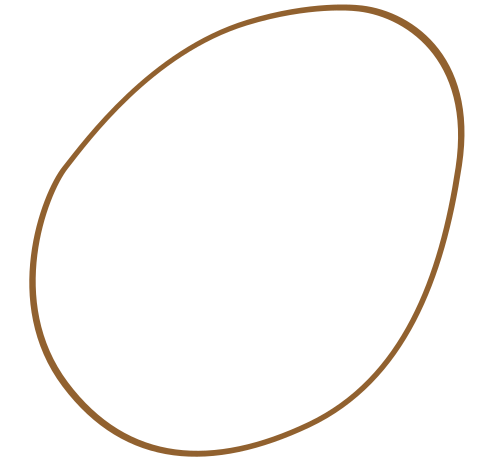 [Speaker Notes: Senior and Ambassador Diverse. Inclusive. Together. Patch ​
​
Patch purpose: When girls have earned this patch, they’ll have developed an appreciation of the uniqueness and commonalities of themselves and others, and the rich diversity of various cultures in their community and in the world. Girls will also deepen their understanding and respect for people who may be different from them and learn how to better relate to others.]